CHÀO MỪNG CÁC THẦY CÔ GIÁO VÀ CÁC EM HỌC SINH ĐẾN VỚI BÀI HỌC NGÀY HÔM NAY
TRÒ CHƠI GIẢI Ô CHỮ
8
1
2
3
4
5
6
7
Câu 2: Hoa tết đặc trưng ở miền Bắc (3 chữ) ?
Câu 1: Tên của một loại quả có vị chua dùng để giải khát (5 chữ)?
Câu 3: Một loại hạt đặc sản ở Trùng Khánh Cao Bằng (5 chữ)?
Câu 4: Loài cây biểu tượng cho làng quê Việt Nam (6 chữ)?
Câu 5: Ở Miền Nam qủa thường gọi là gì (7 chữ)?
Câu 7: Cây gì cùng họ với tre dùng làm nhạc cụ
(7 chữ)?
Câu 6: Tên của loại quả trong câu hát “Quả gì mà chua chua thế (3 chữ)?
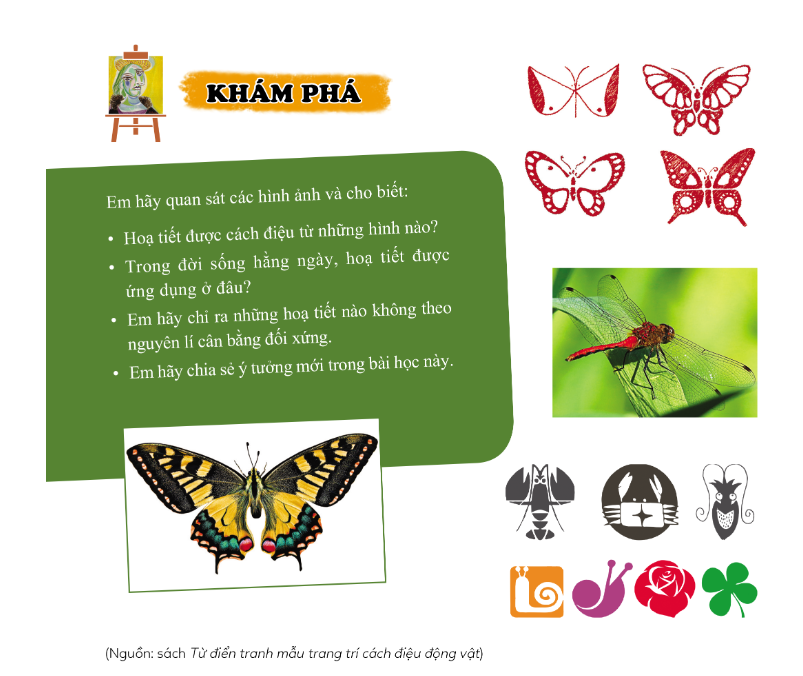 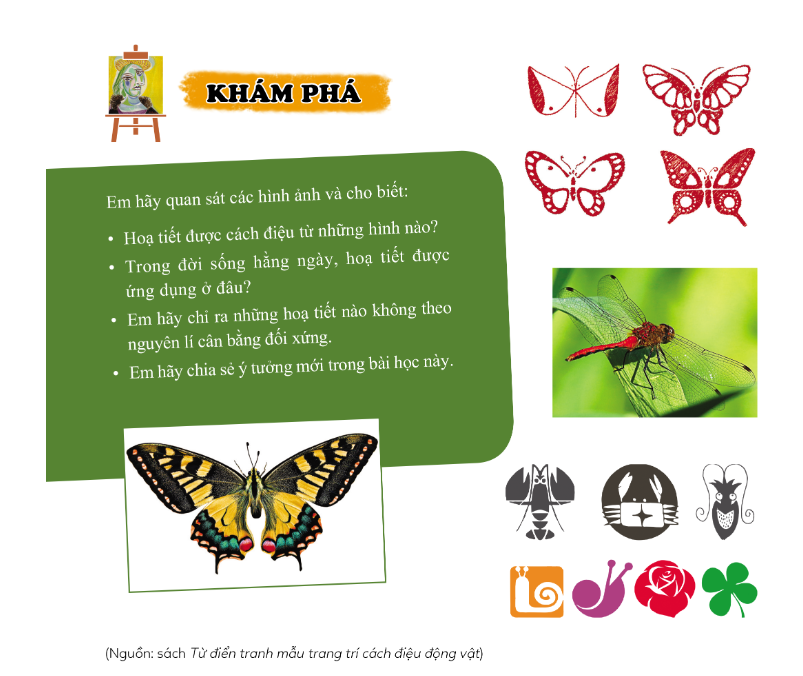 Em hãy quan sát hình ảnh và cho biết:
 Họa tiết được cách điệu từ những hình nào?
 Trong đời sống hằng ngày, họa tiết được ứng dụng ở đâu?
 Em hãy chỉ ra những họa tiết nào không theo nguyên lý cân bằng đối xứng?
 Em hãy chia sẻ ý tưởng mới trong bài học này?
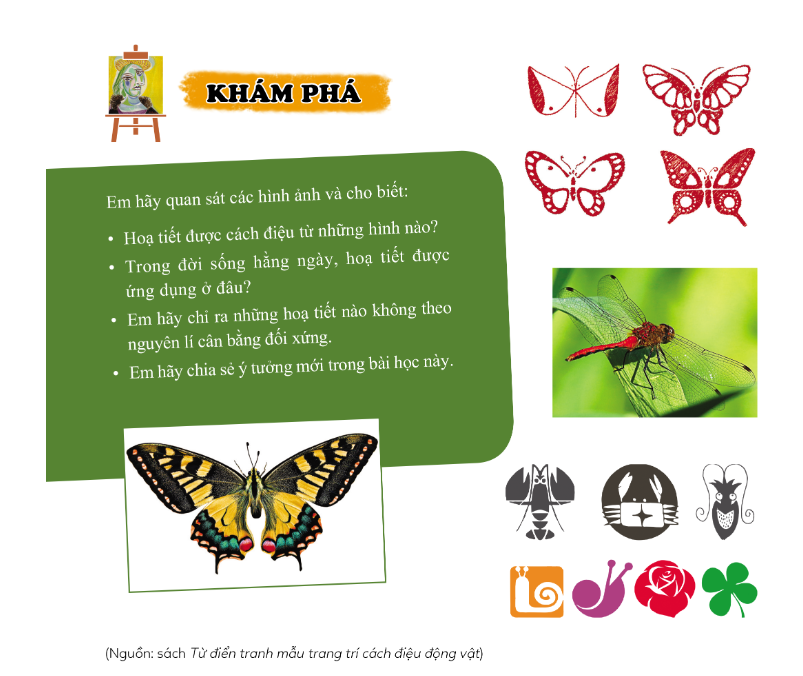 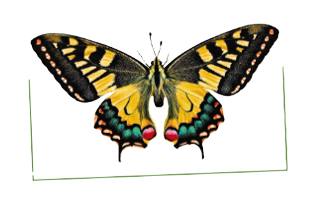 Một số văn hóa cổ Việt Nam
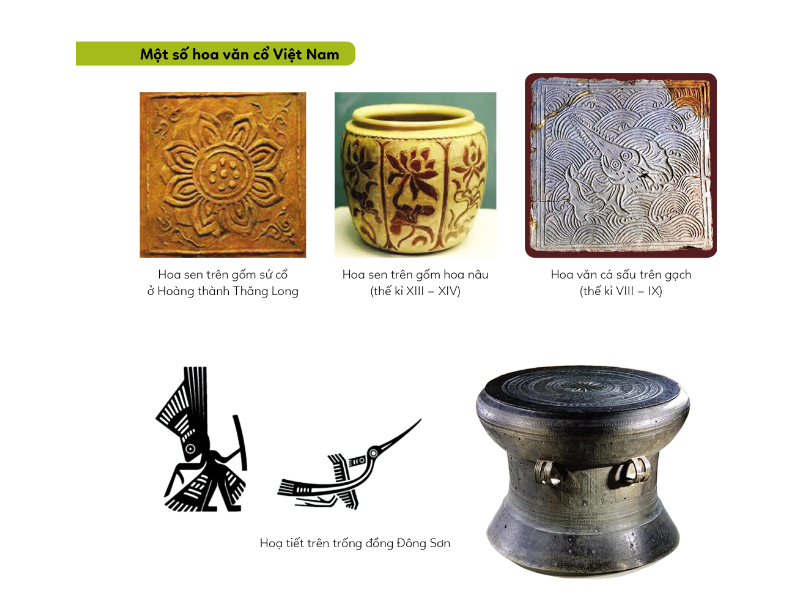 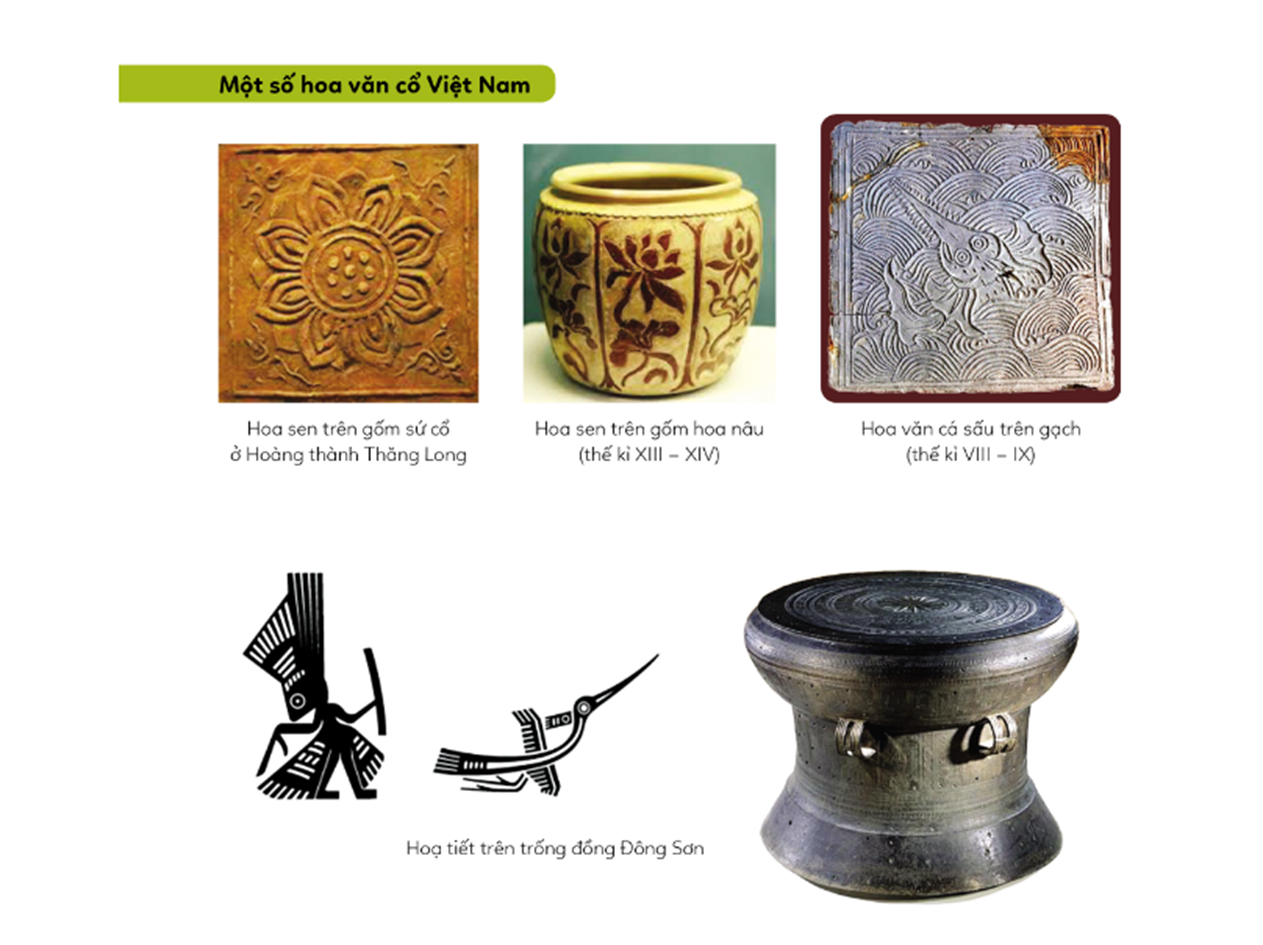 Một số họa tiết trang trí được sử dụng trong đời sống
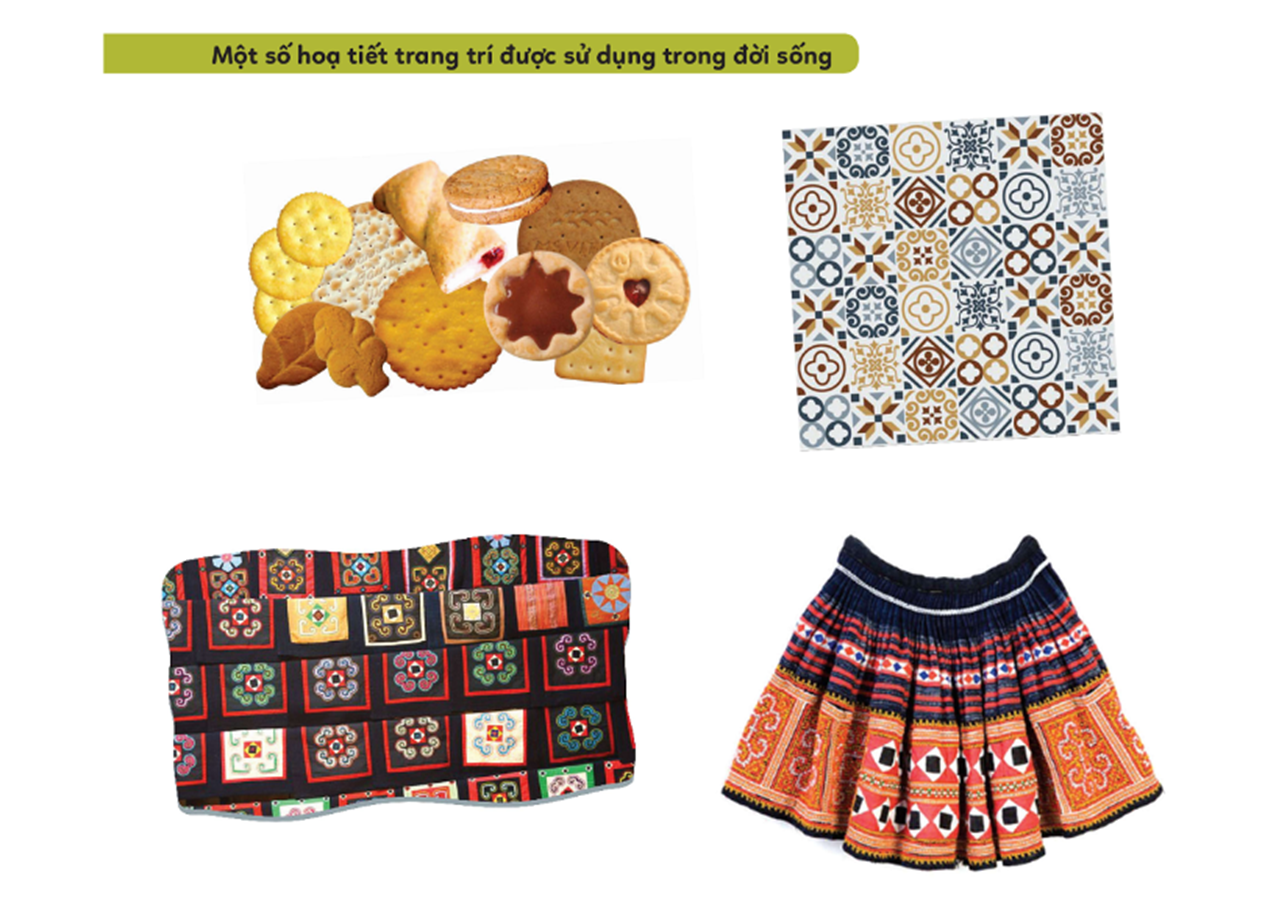 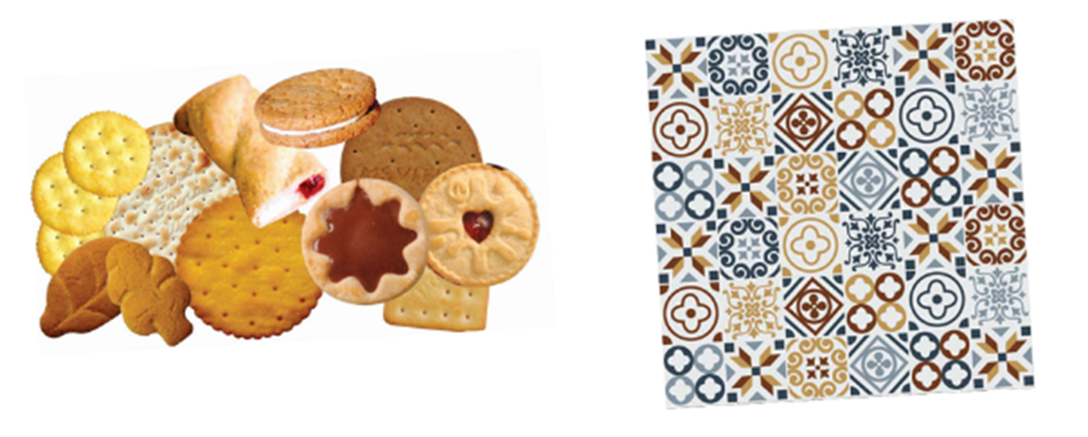 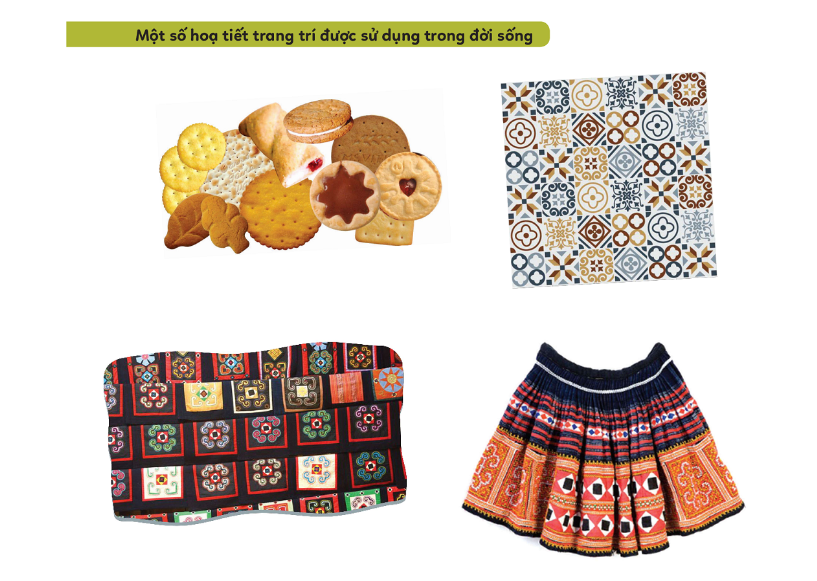 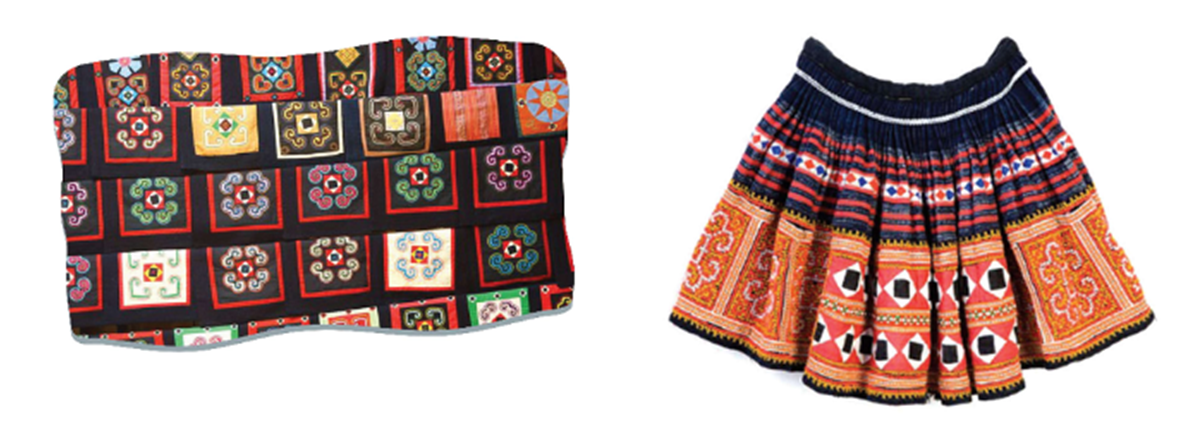 Quan sát, suy nghĩ và tìm hiểu về hình dạng, cách sắp xếp, màu sắc của họa tiết
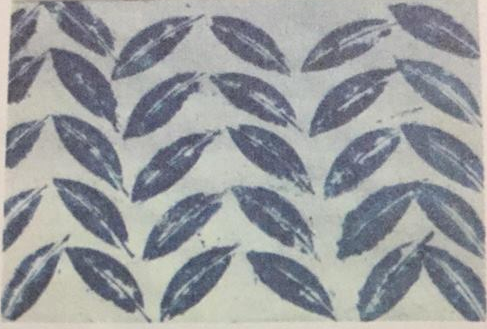 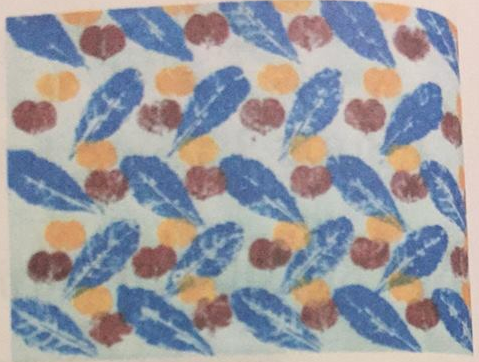 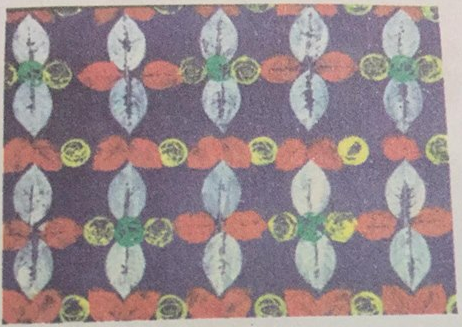 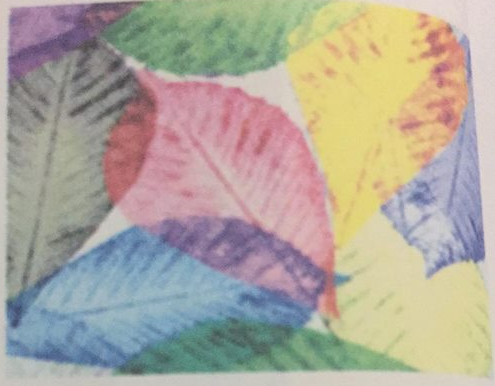 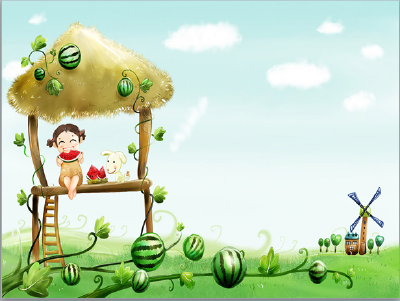 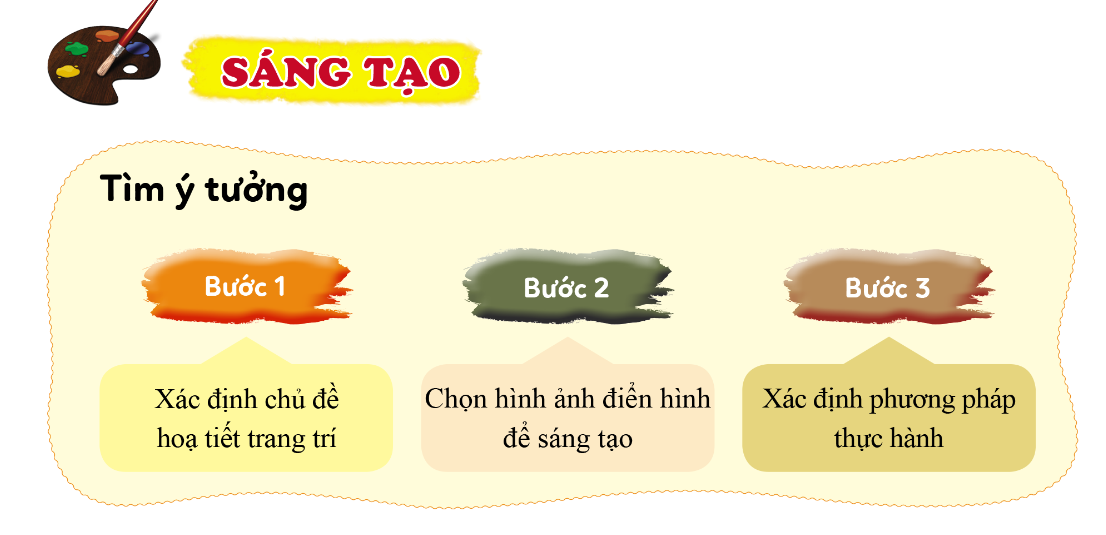 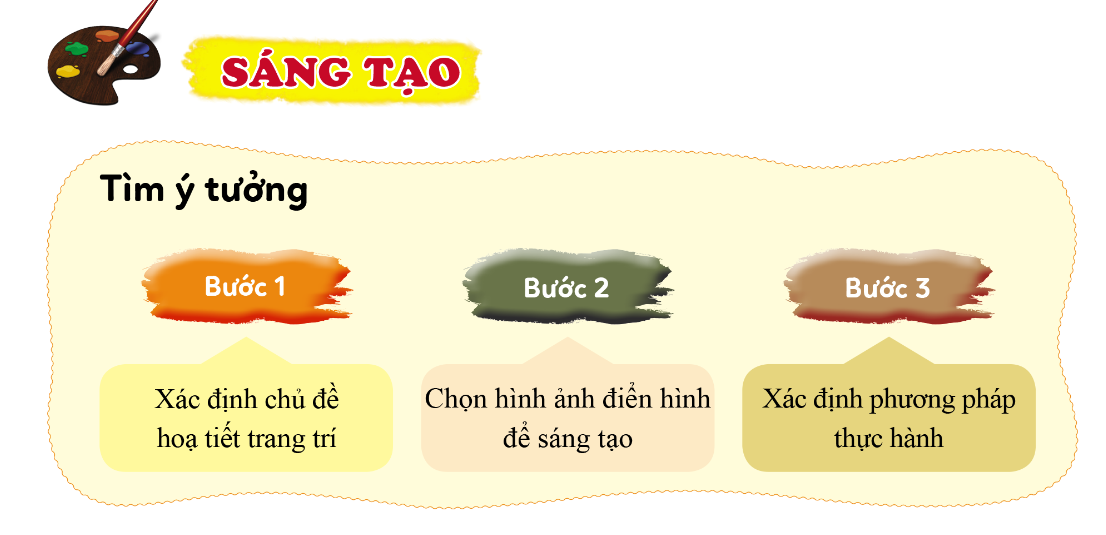 Sáng tạo họa tiết theo nguyên lý cân bằng đối xứng
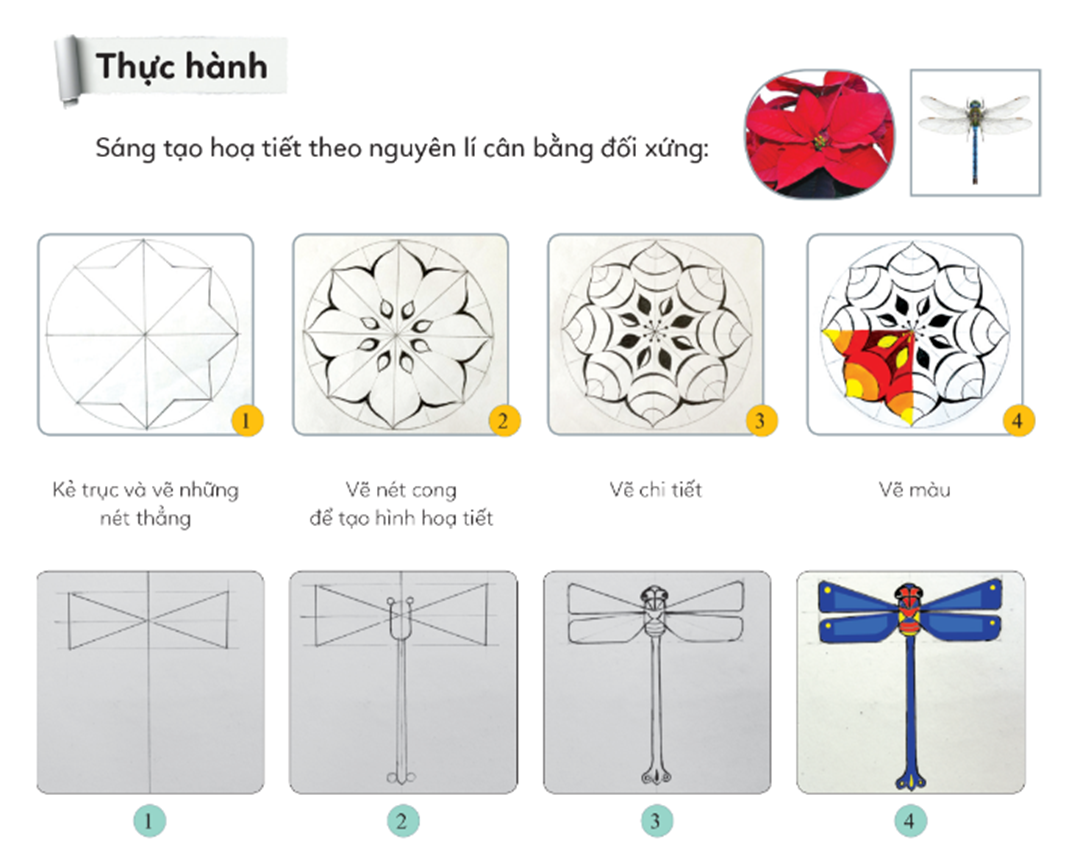 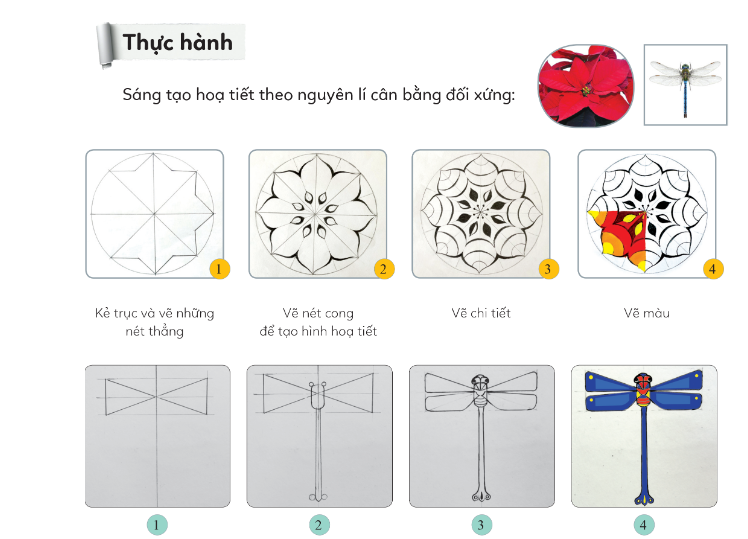 Những cách sáng tạo họa tiết không theo nguyên lý cân bằng đối xứng
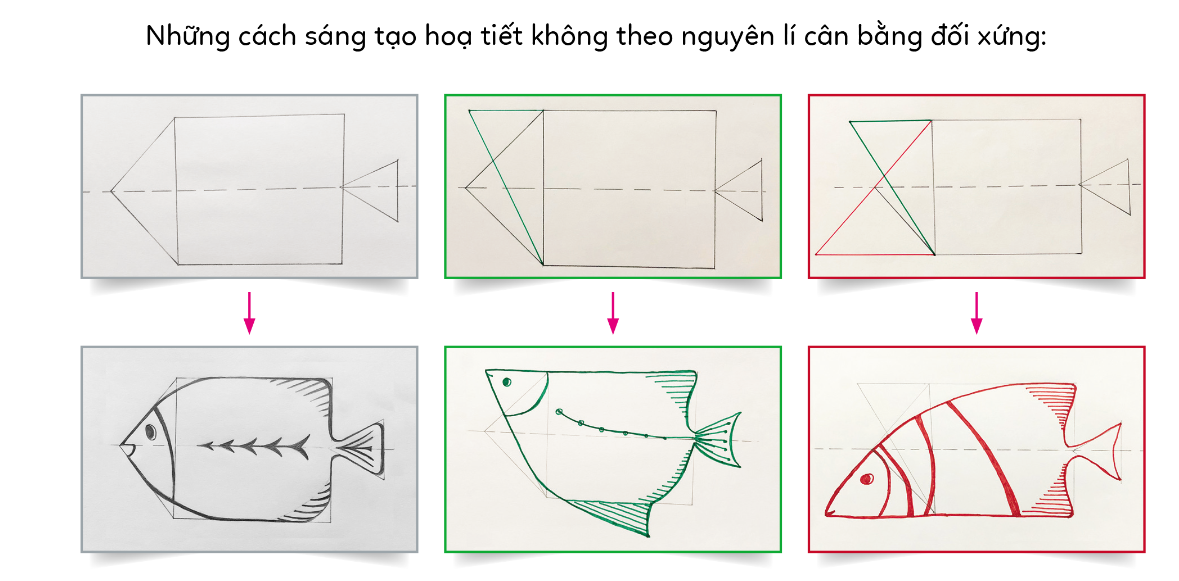 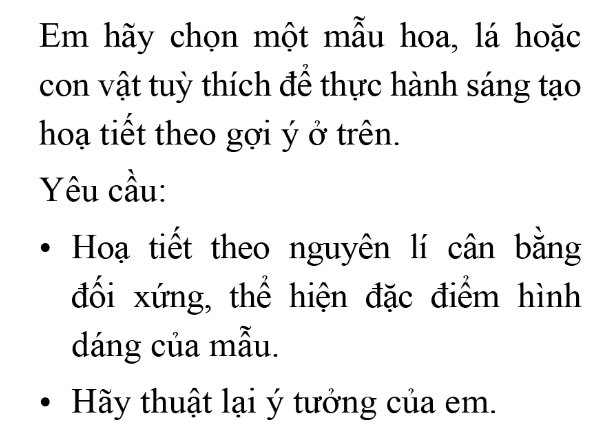